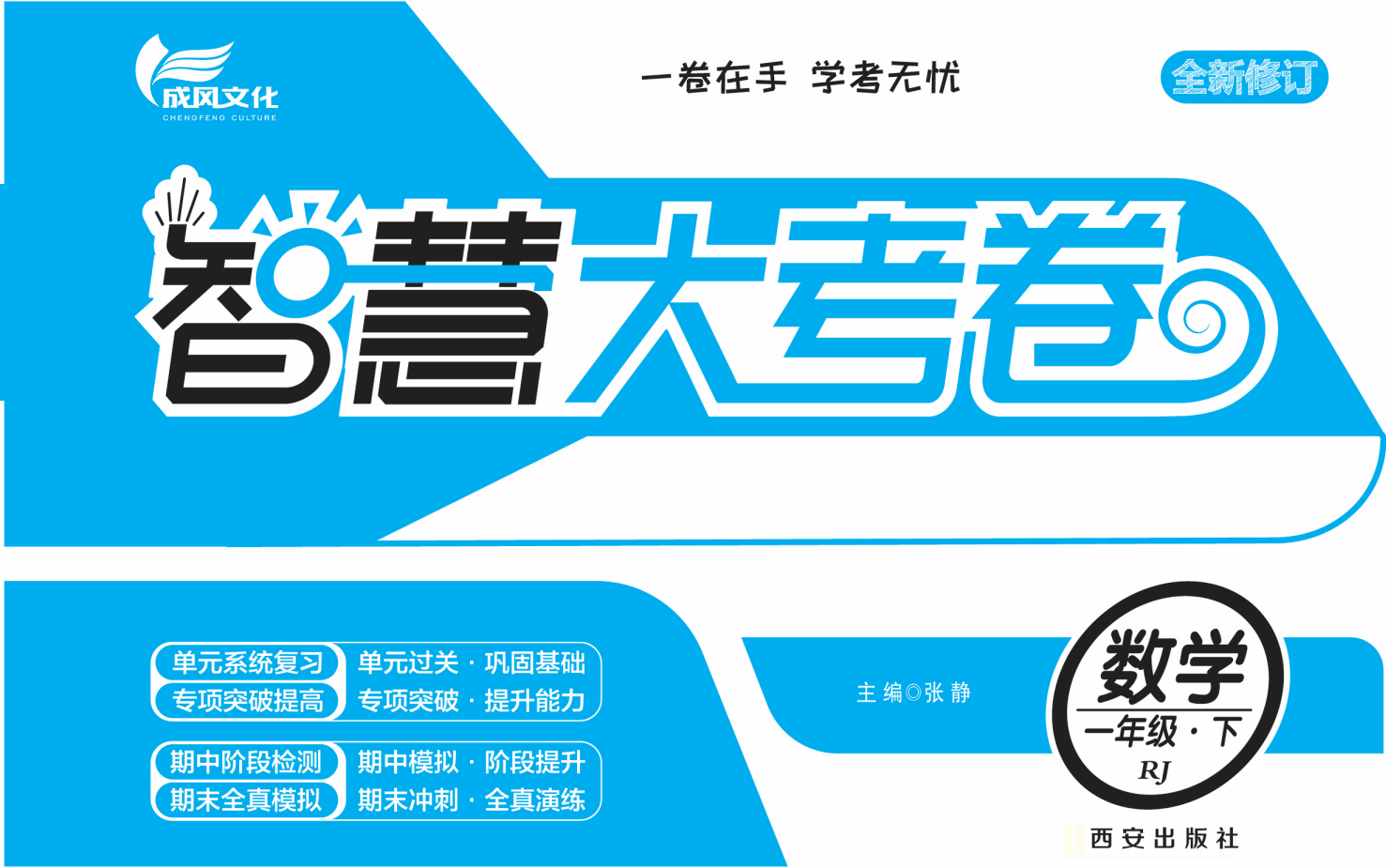 大考卷  1人数下大考卷教用
第四单元测试卷
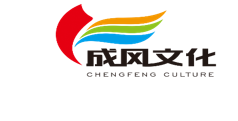 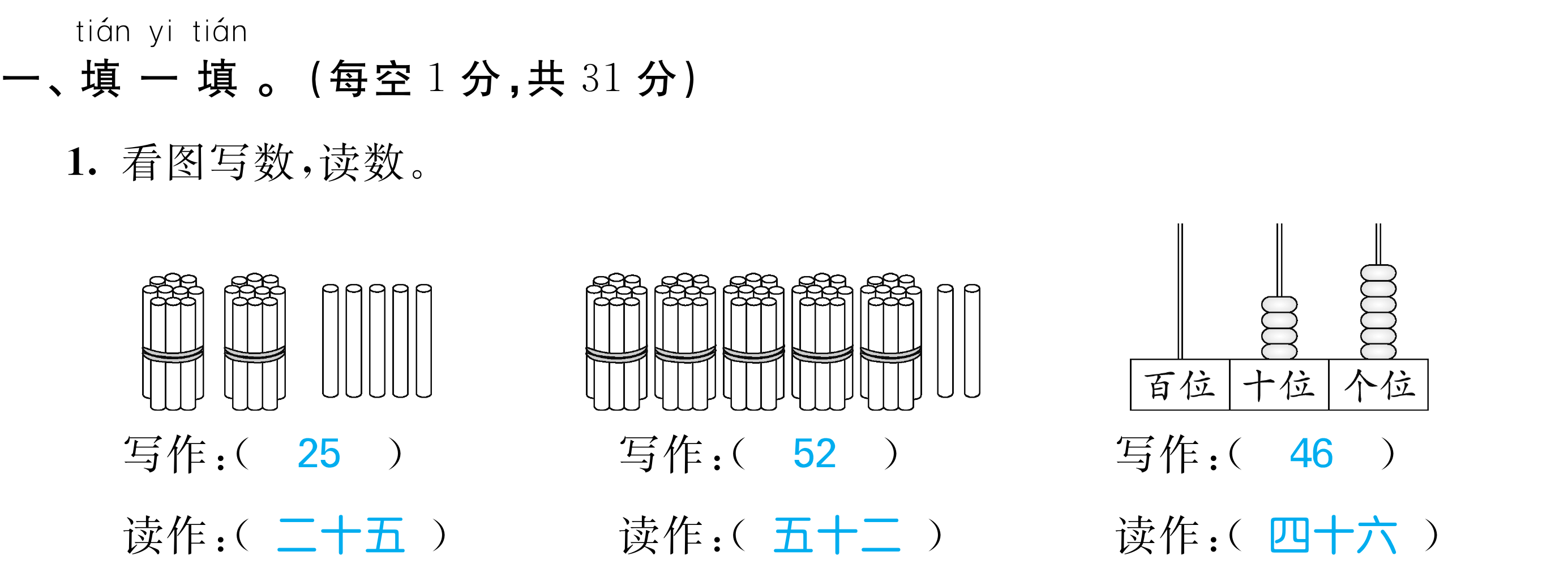 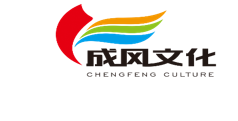 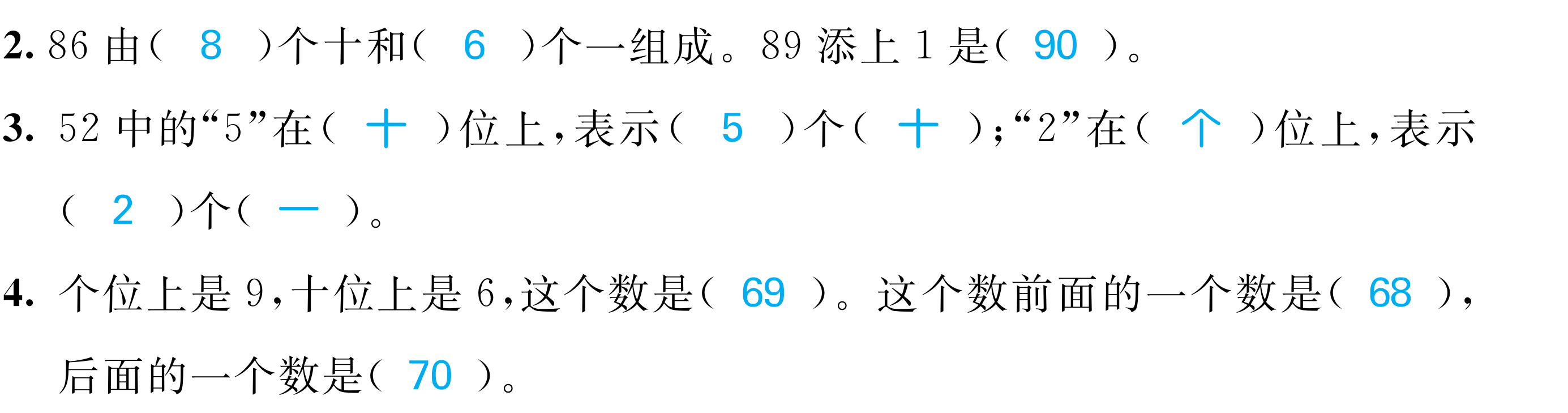 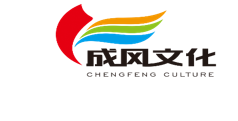 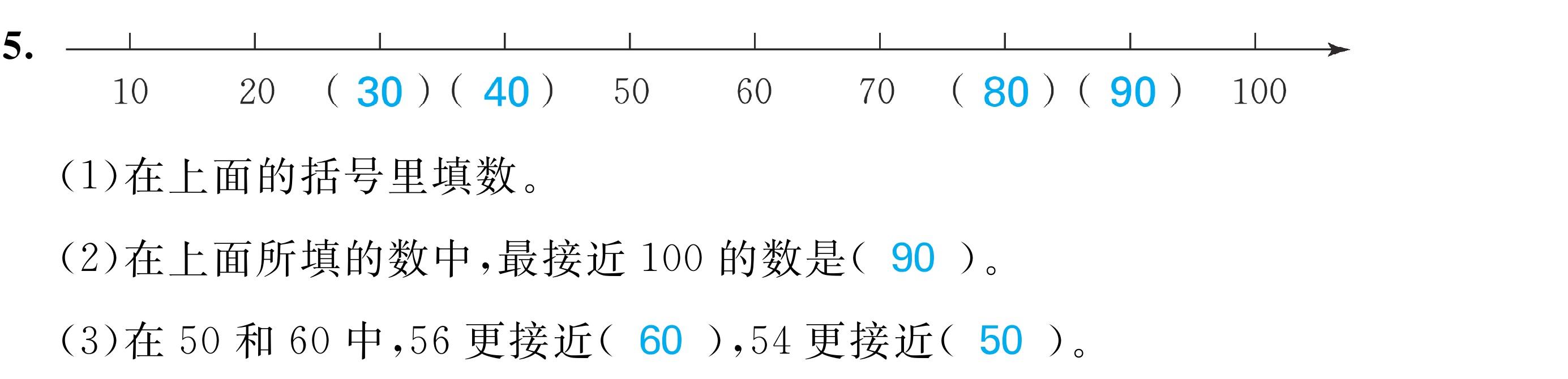 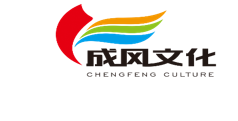 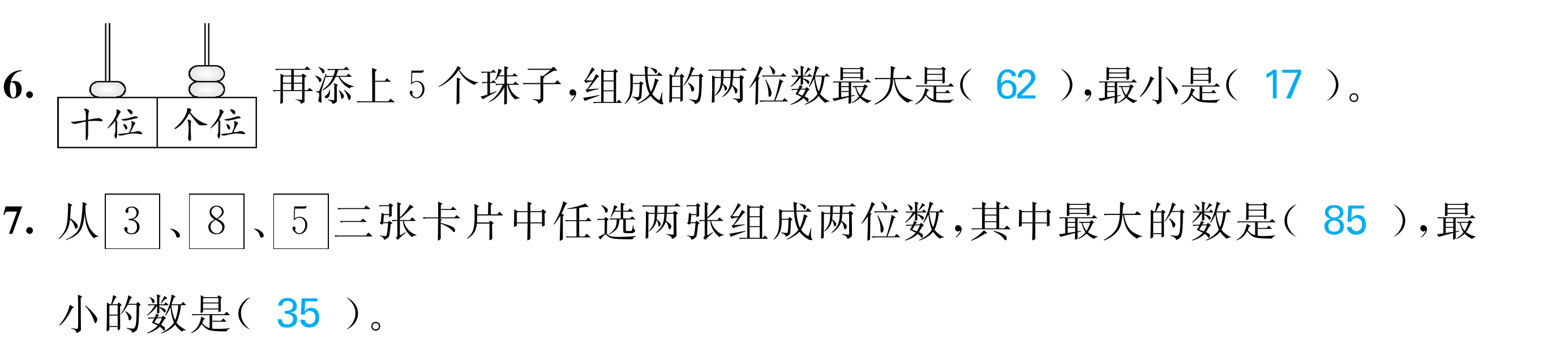 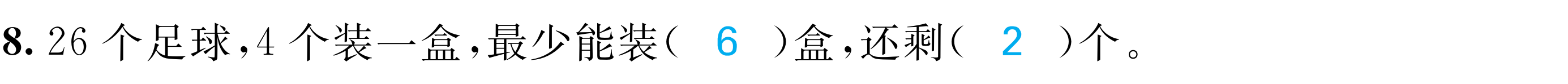 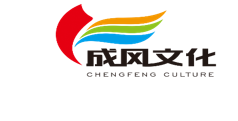 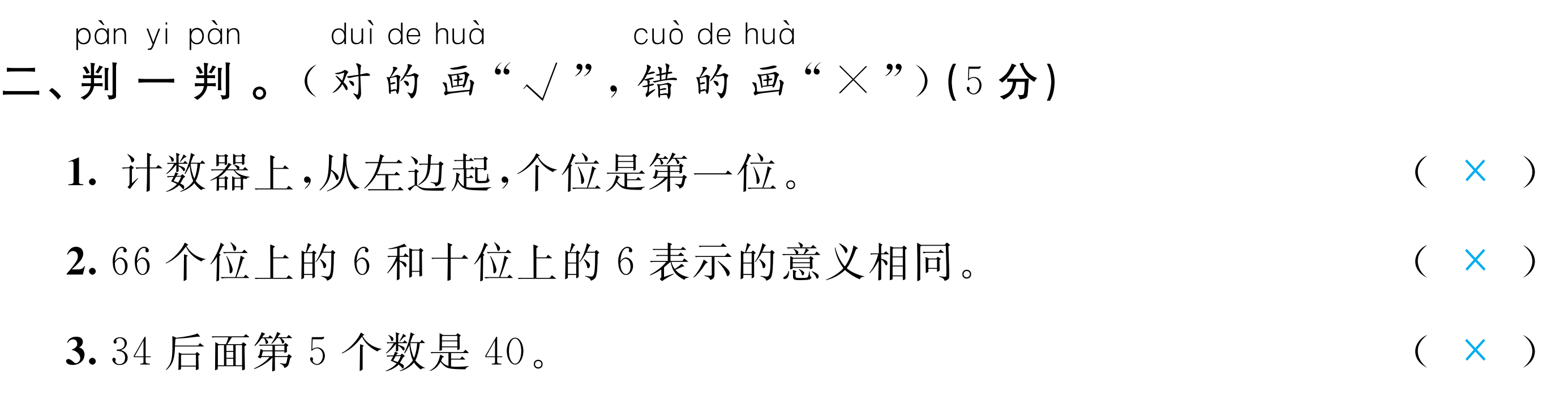 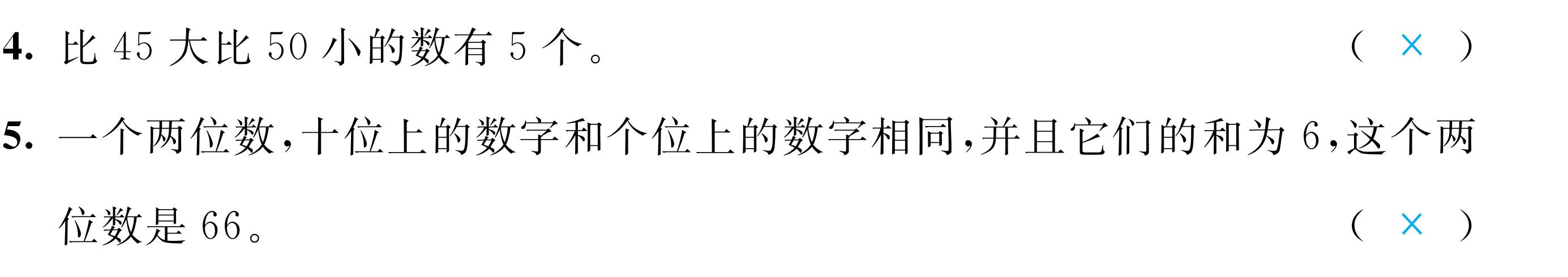 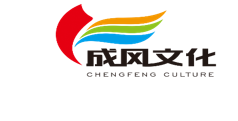 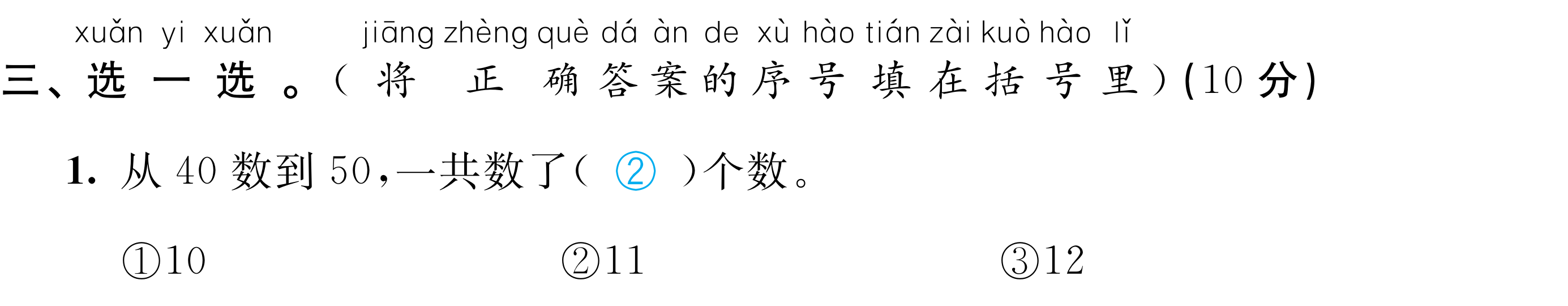 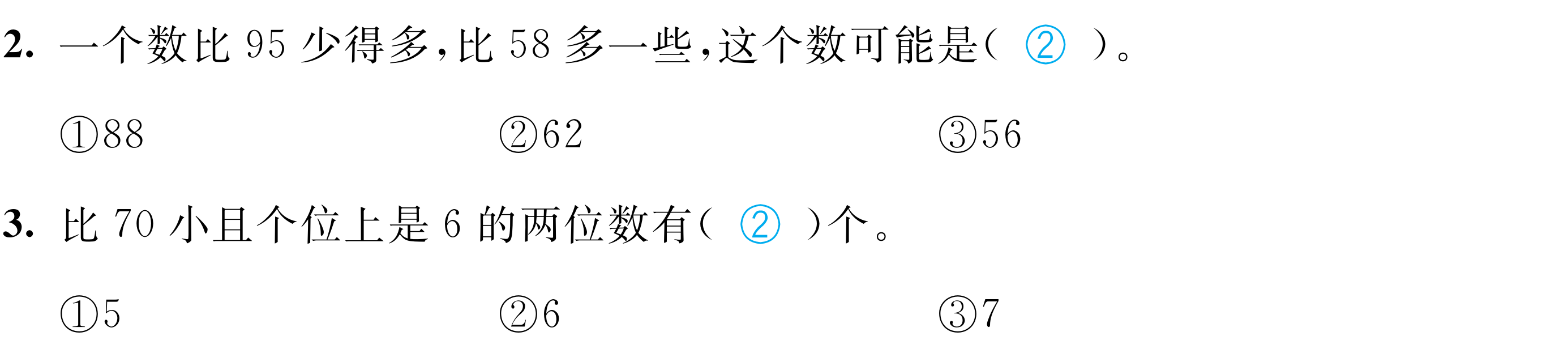 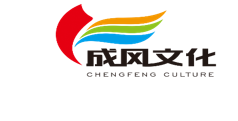 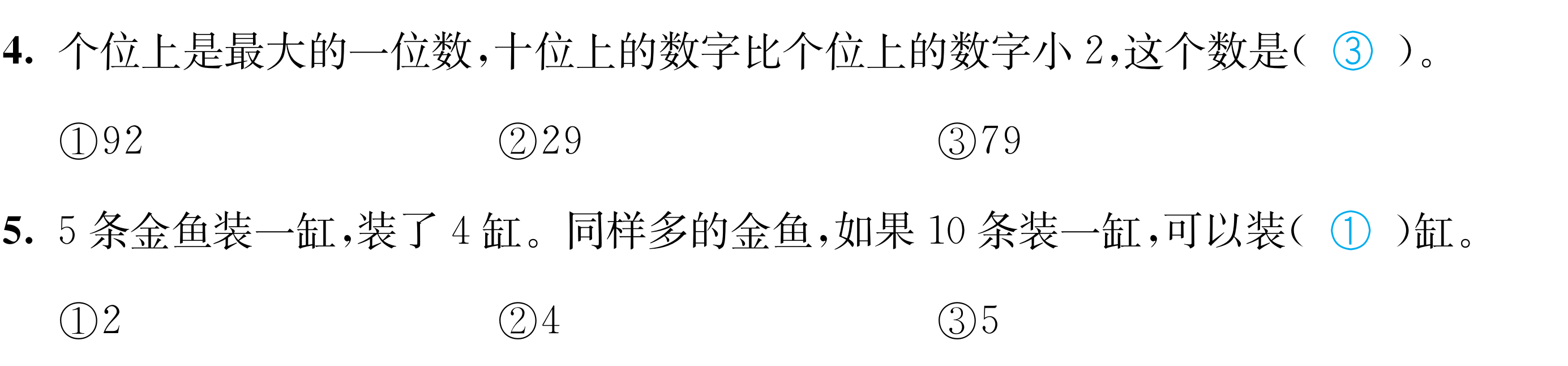 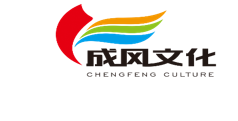 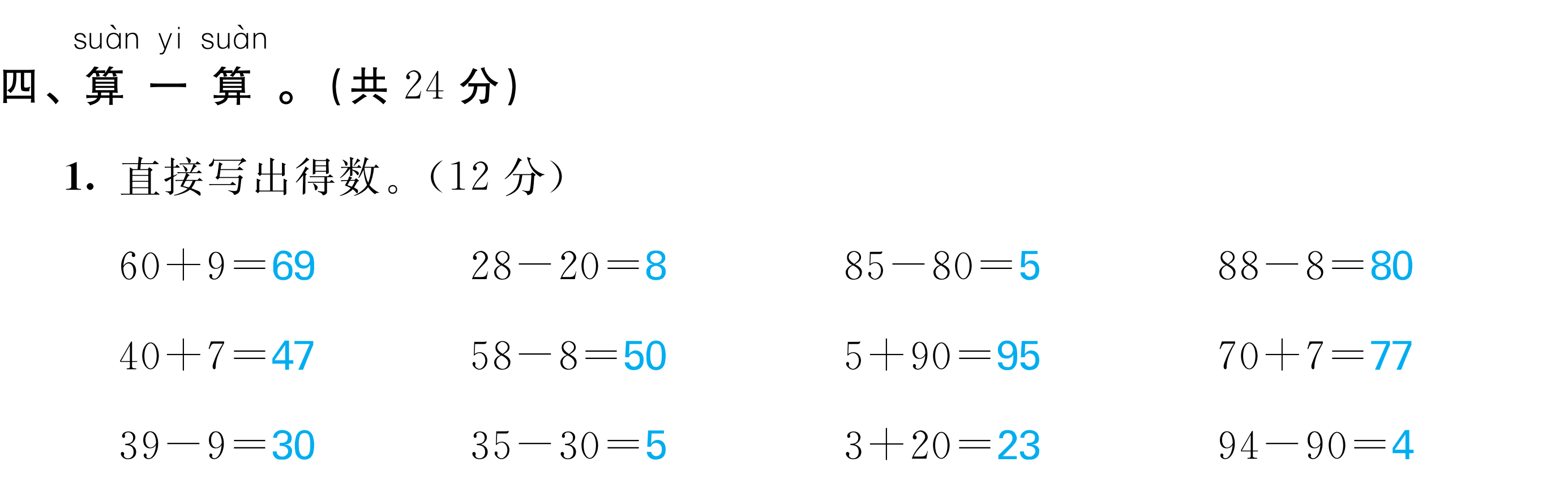 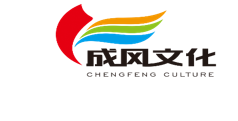 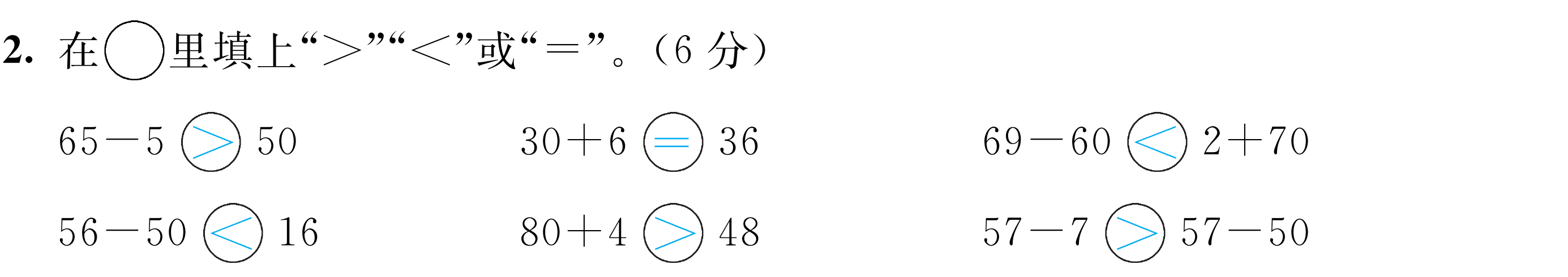 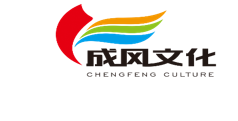 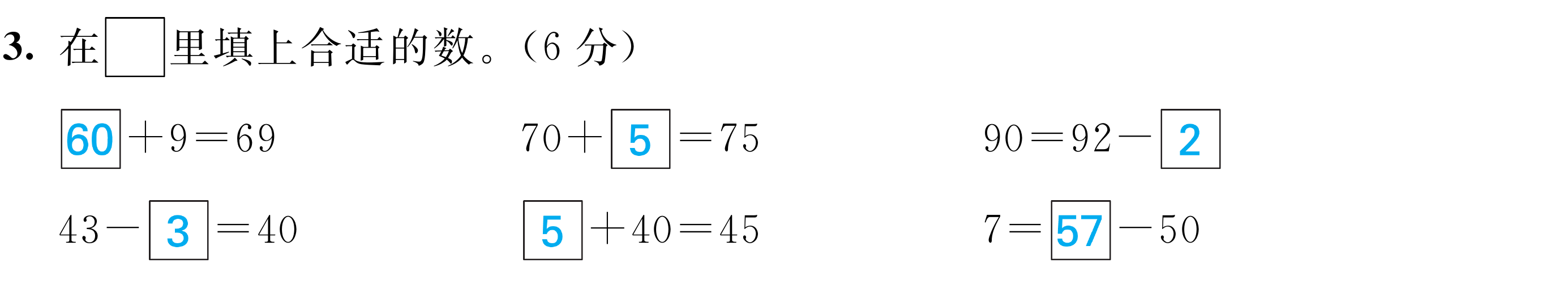 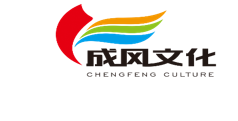 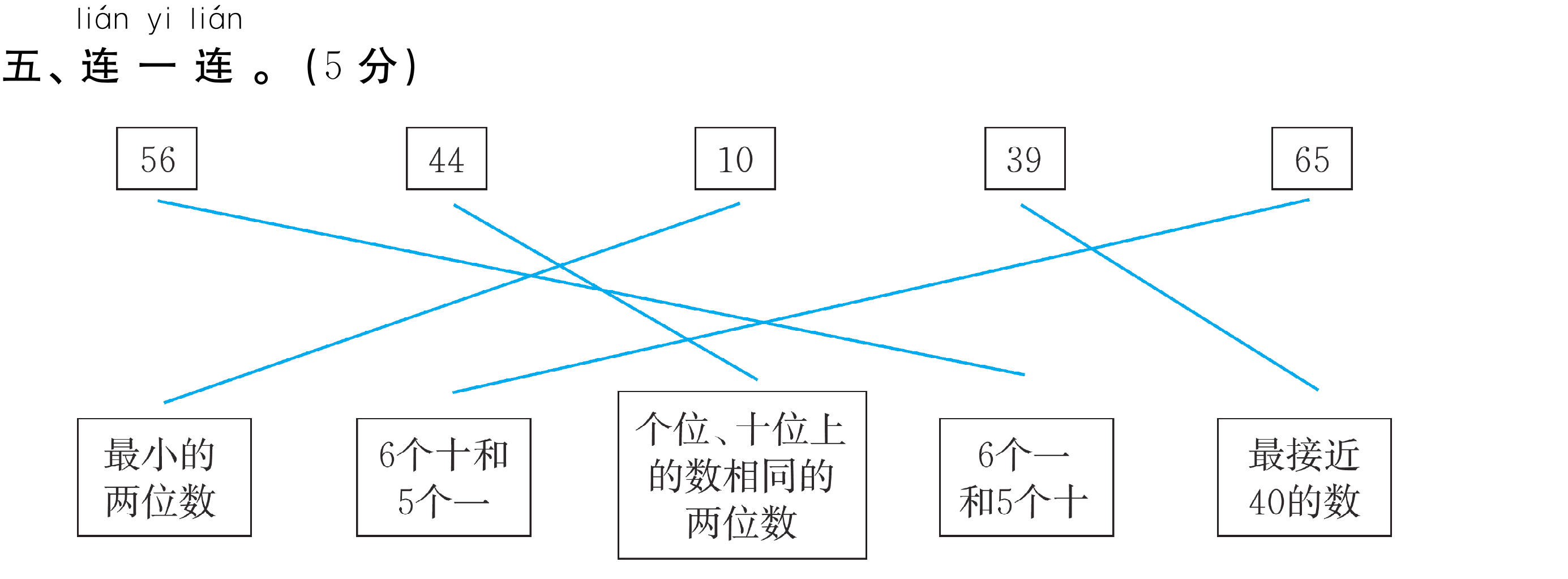 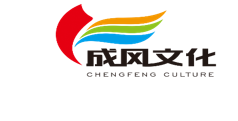 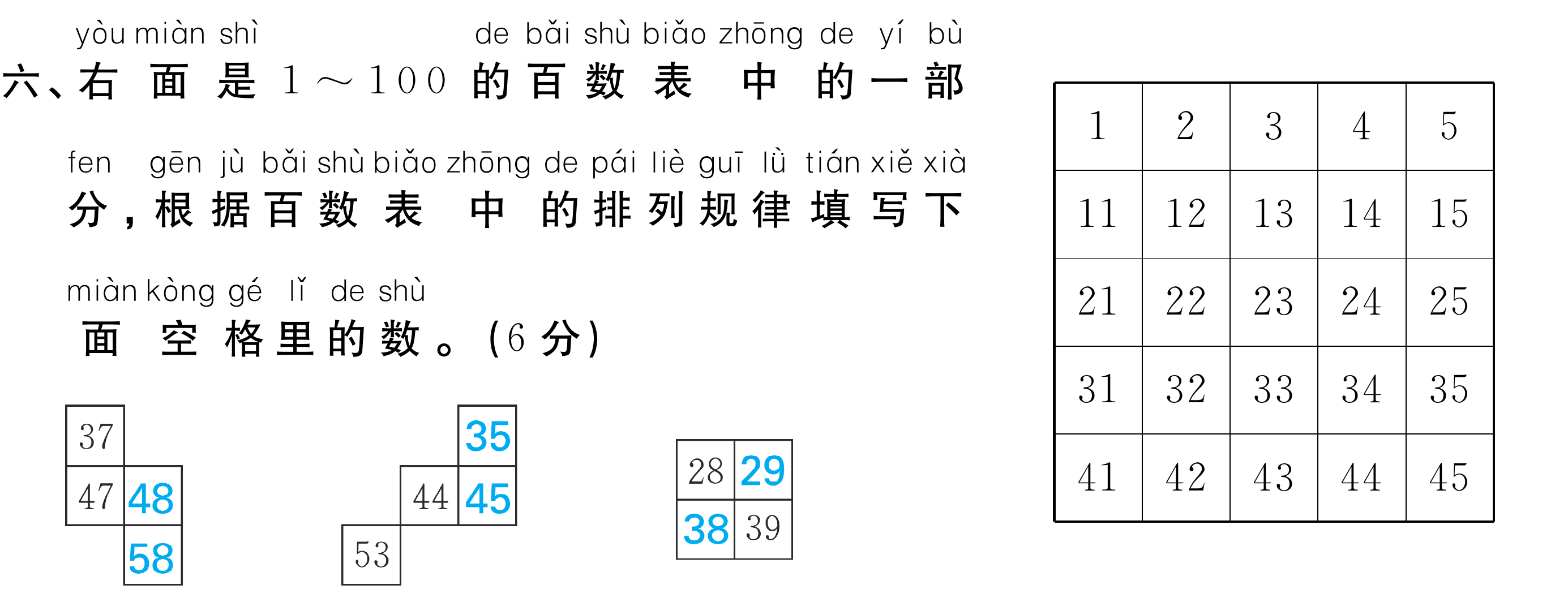 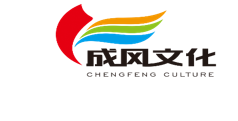 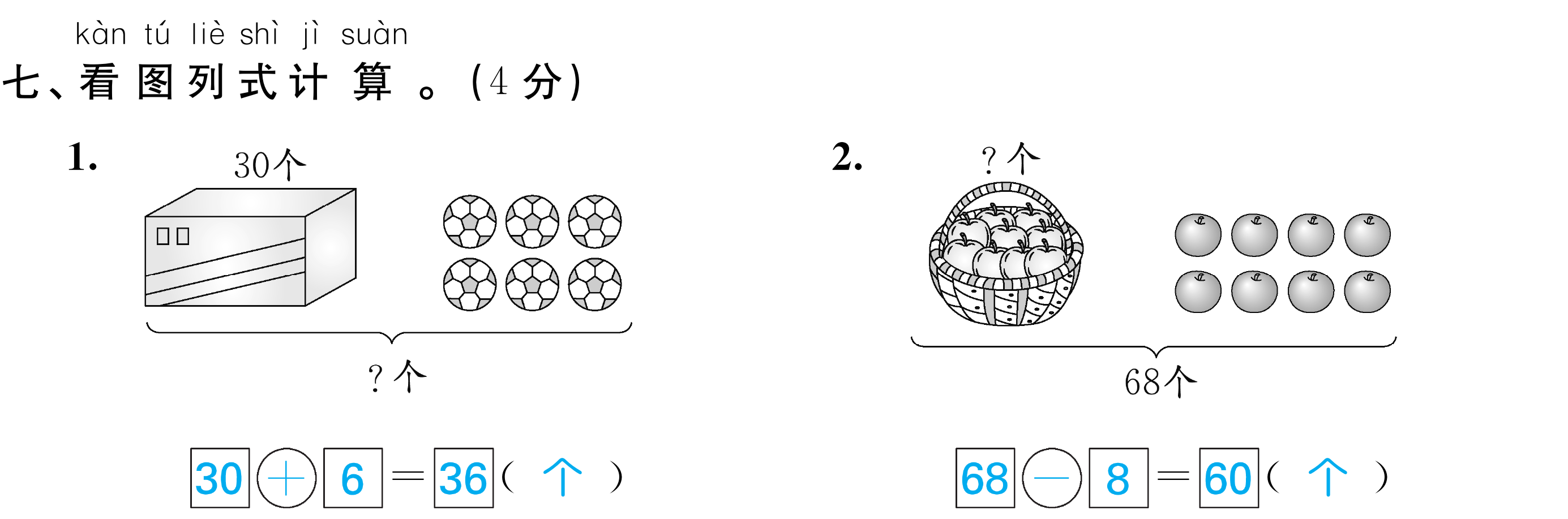 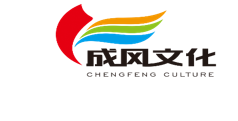 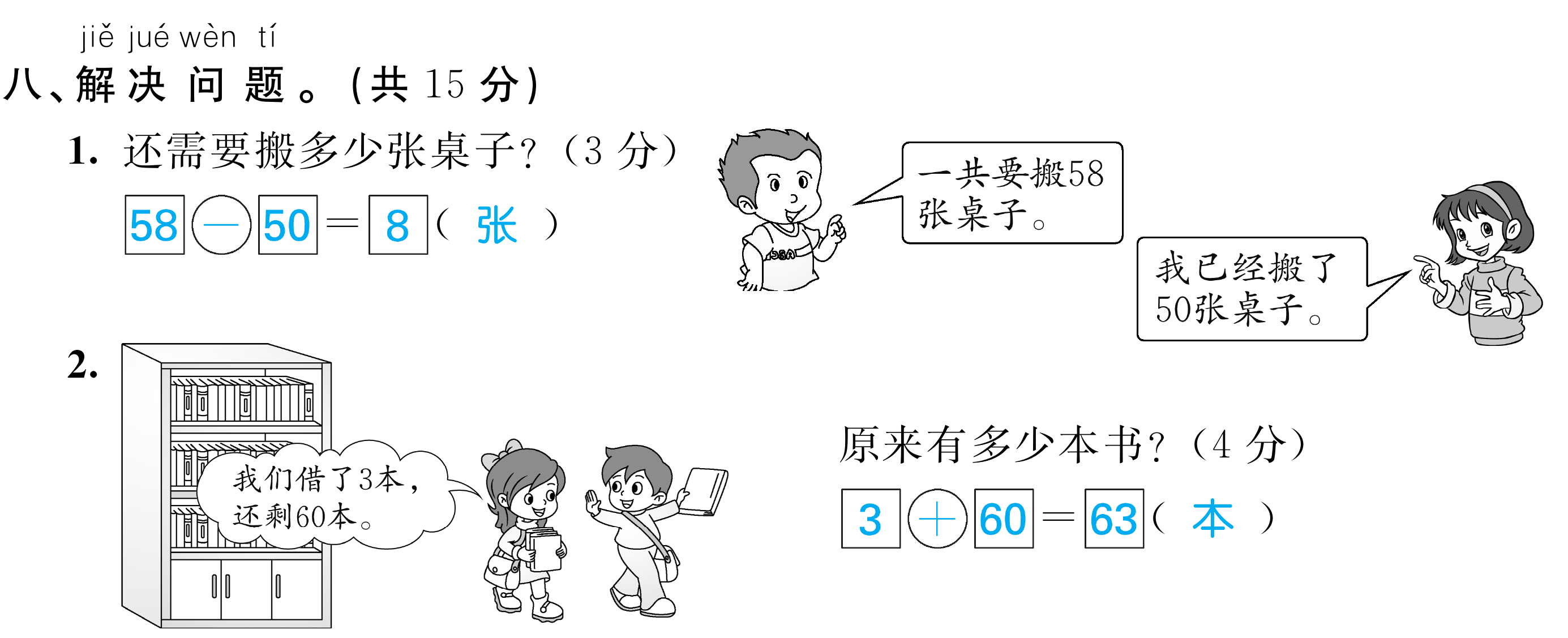 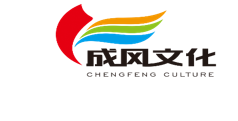 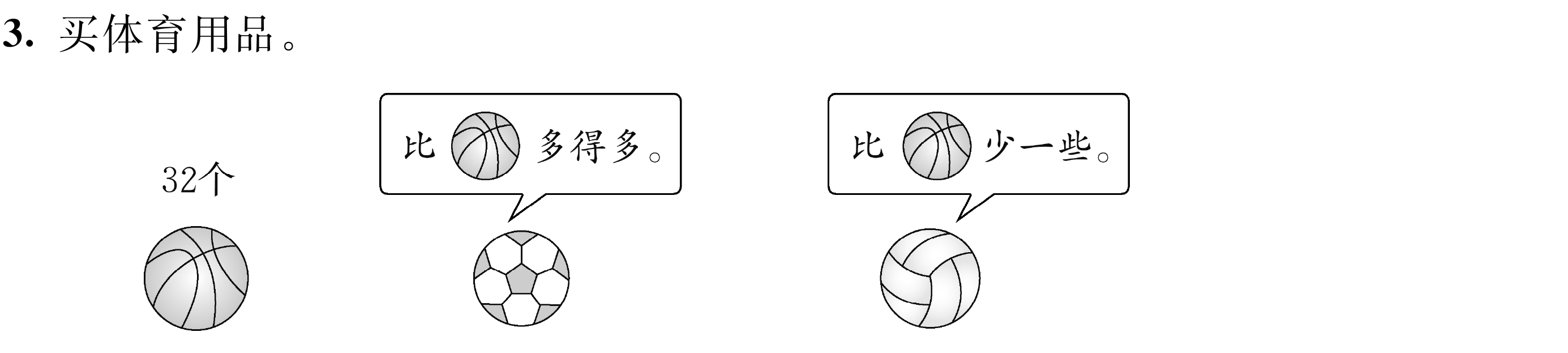 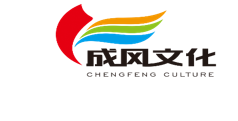 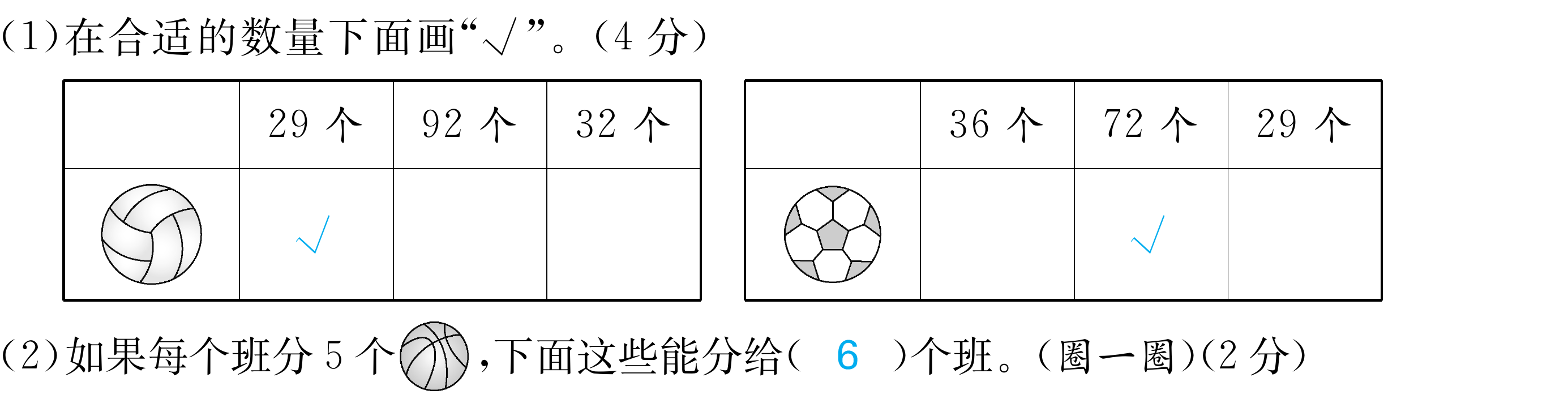 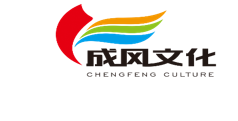 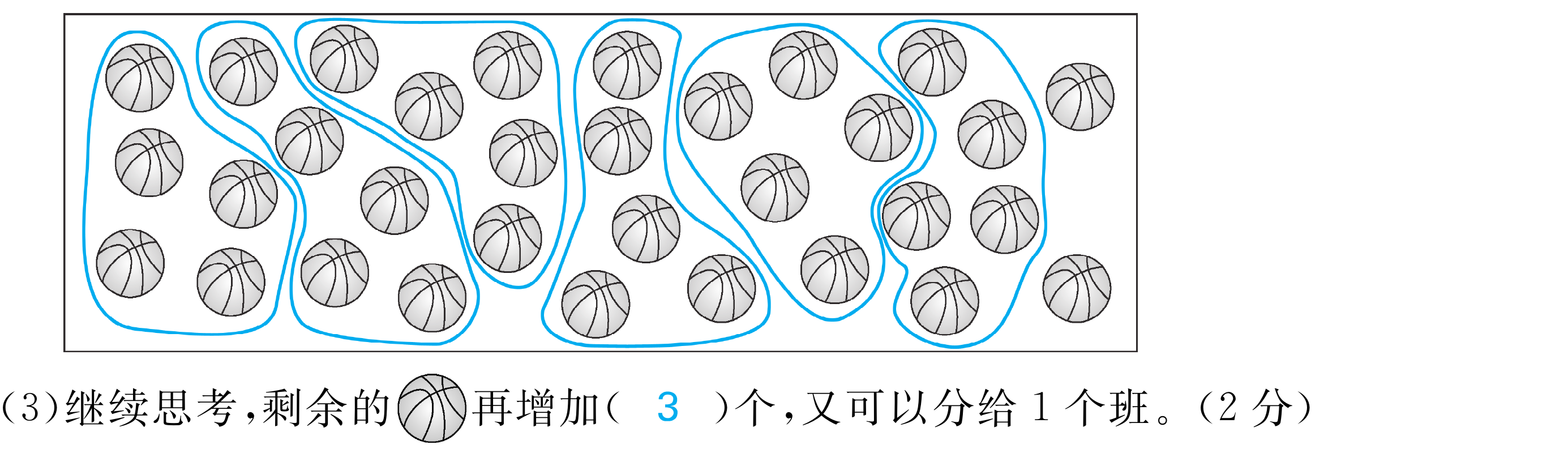 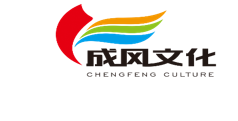 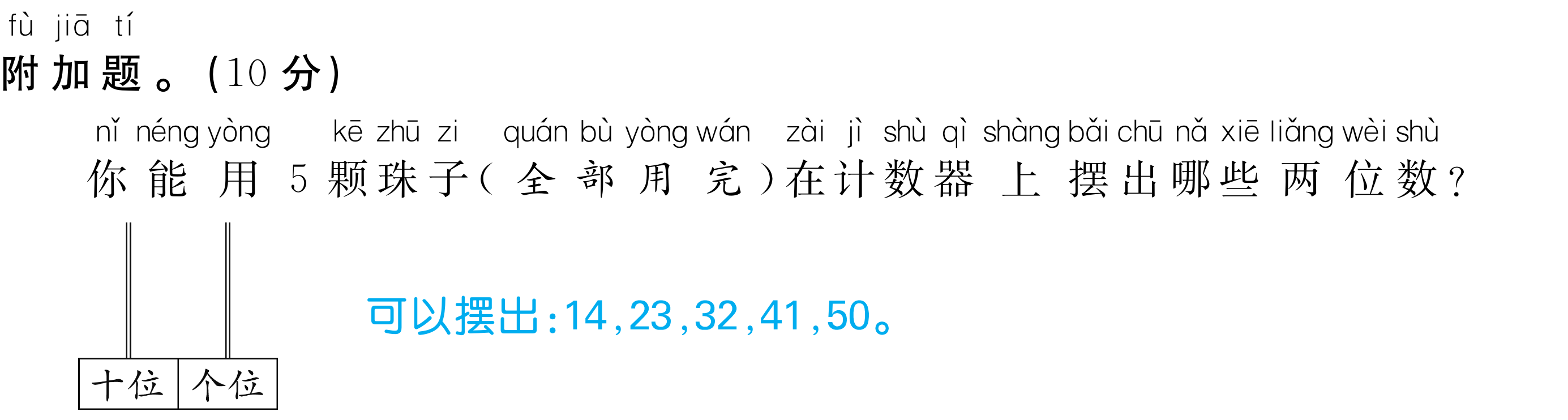 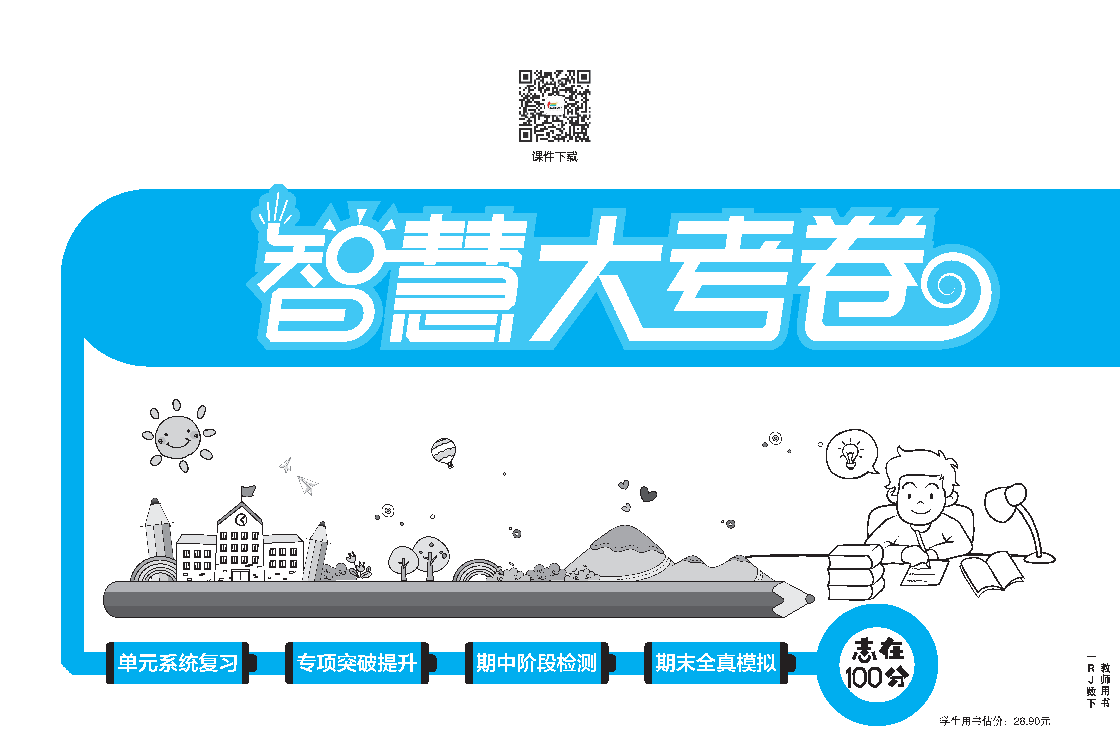